Использование игровых технологий
Подвижные игры: «Зайка серенький сидит»; «Поезд»; «Прокати мяч»
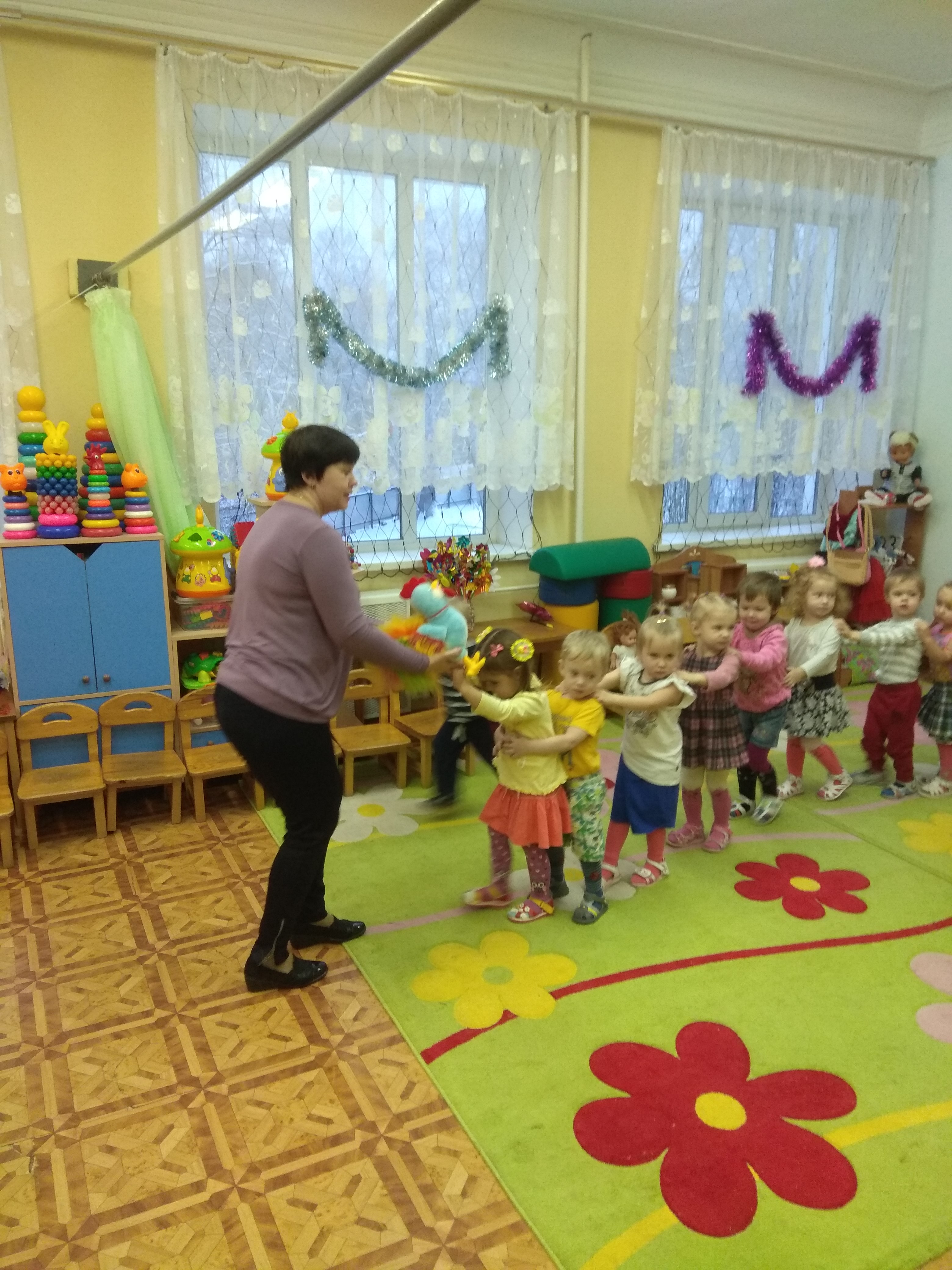 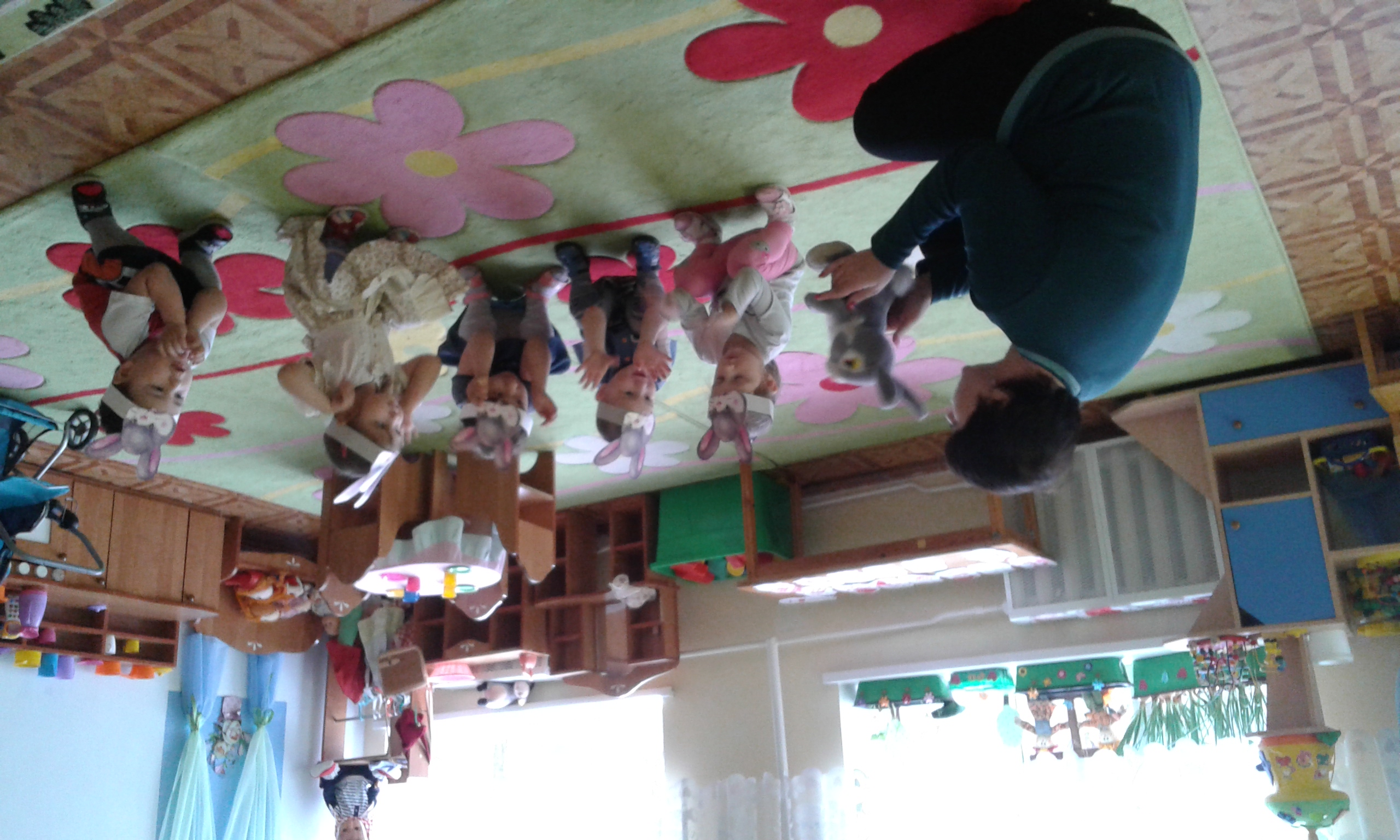 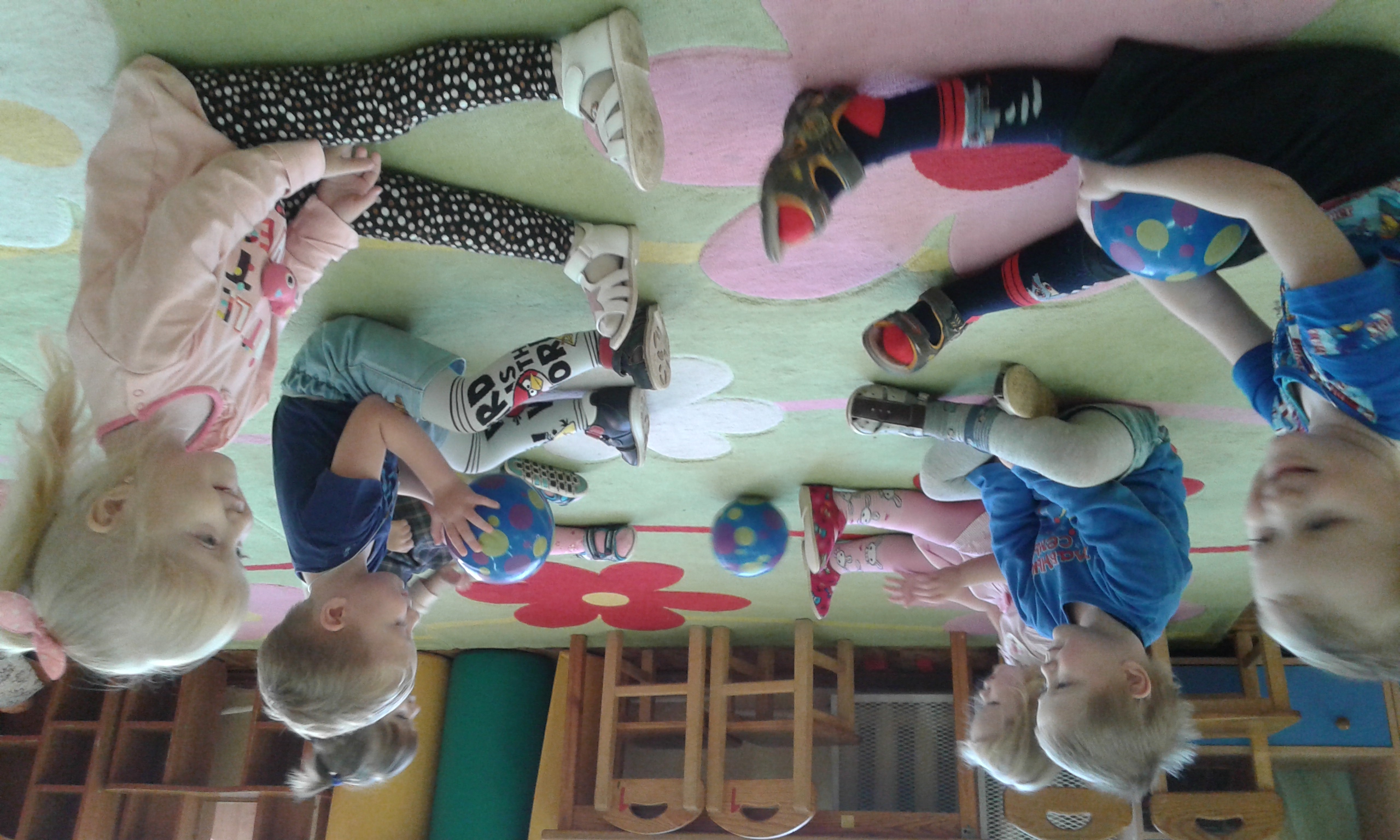 Подвижные игры на прогулке: «Через ручеек»; «Самолеты»; «Поймай мяч»
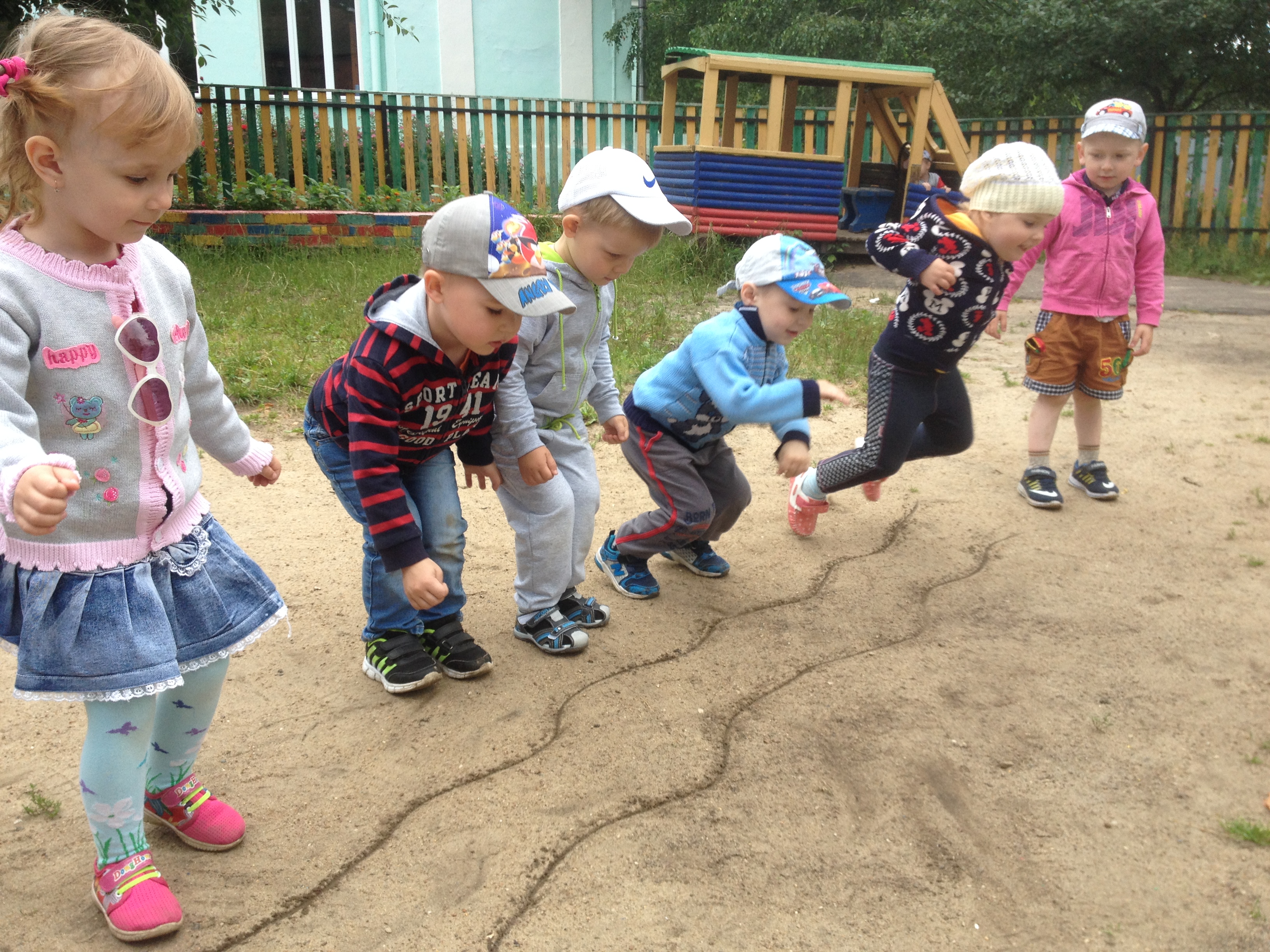 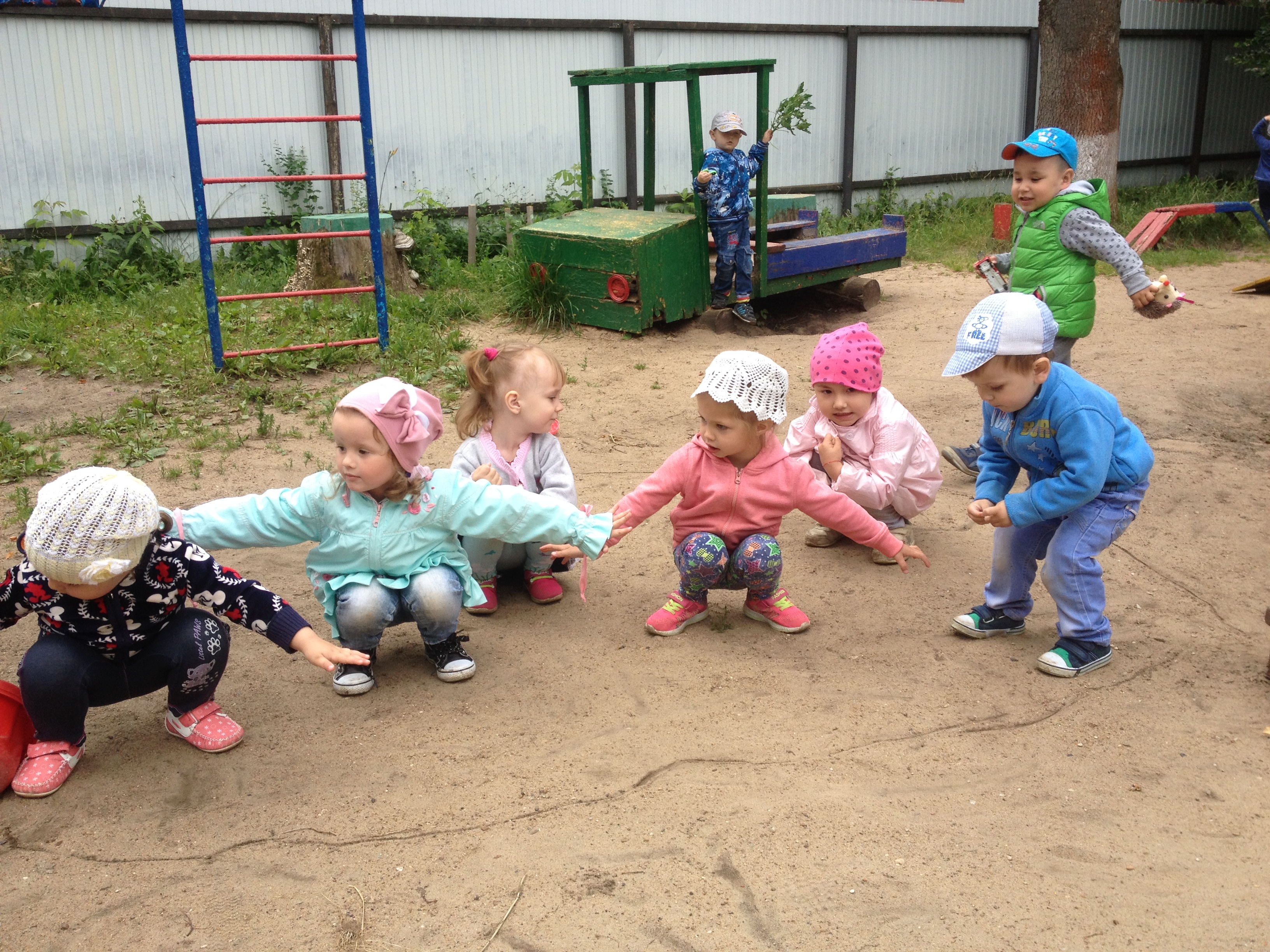 Дидактические игры: «Пазлы»; «Волшебный сундучок»;» Подари солнышку лучики»; «Поймай рыбку».
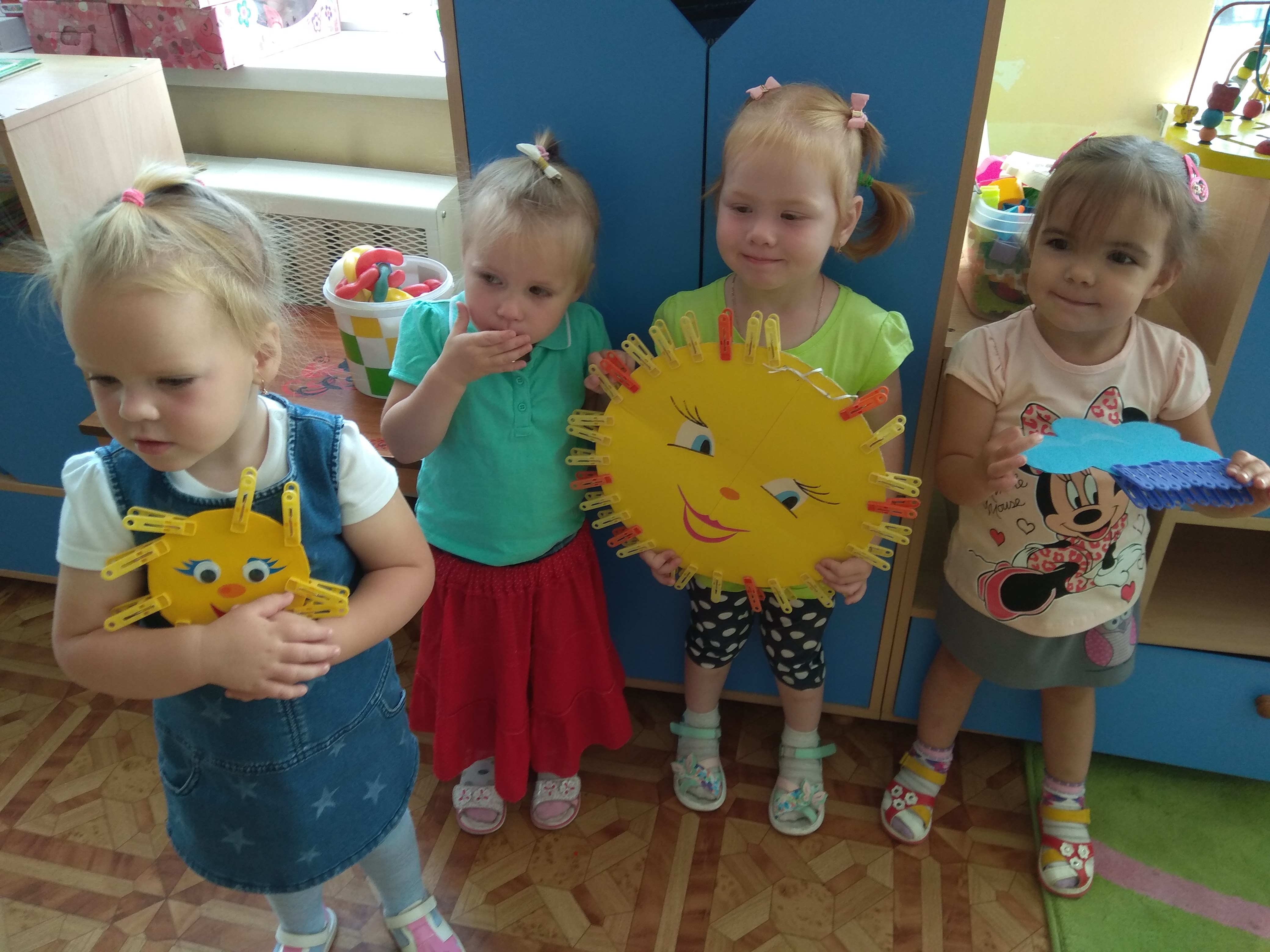 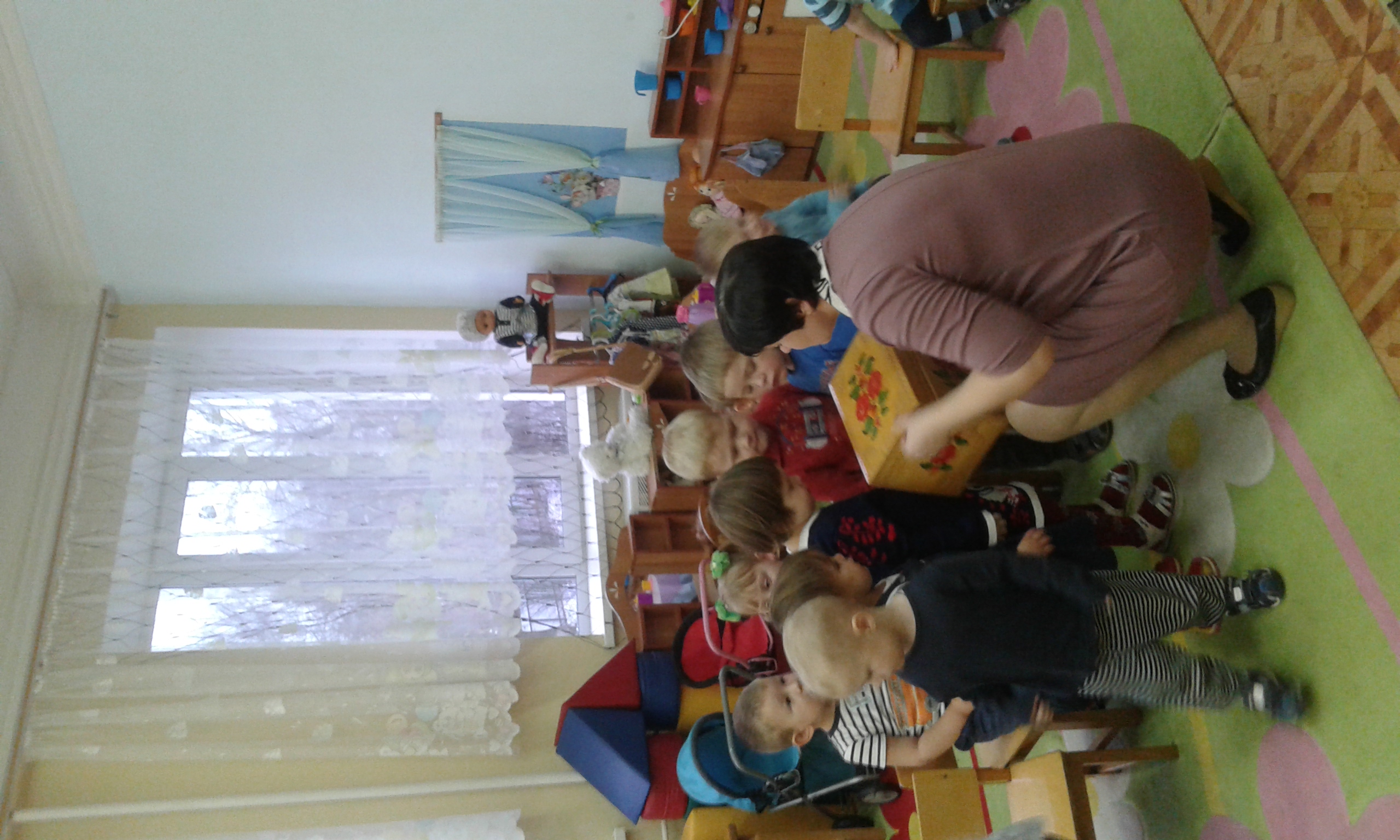 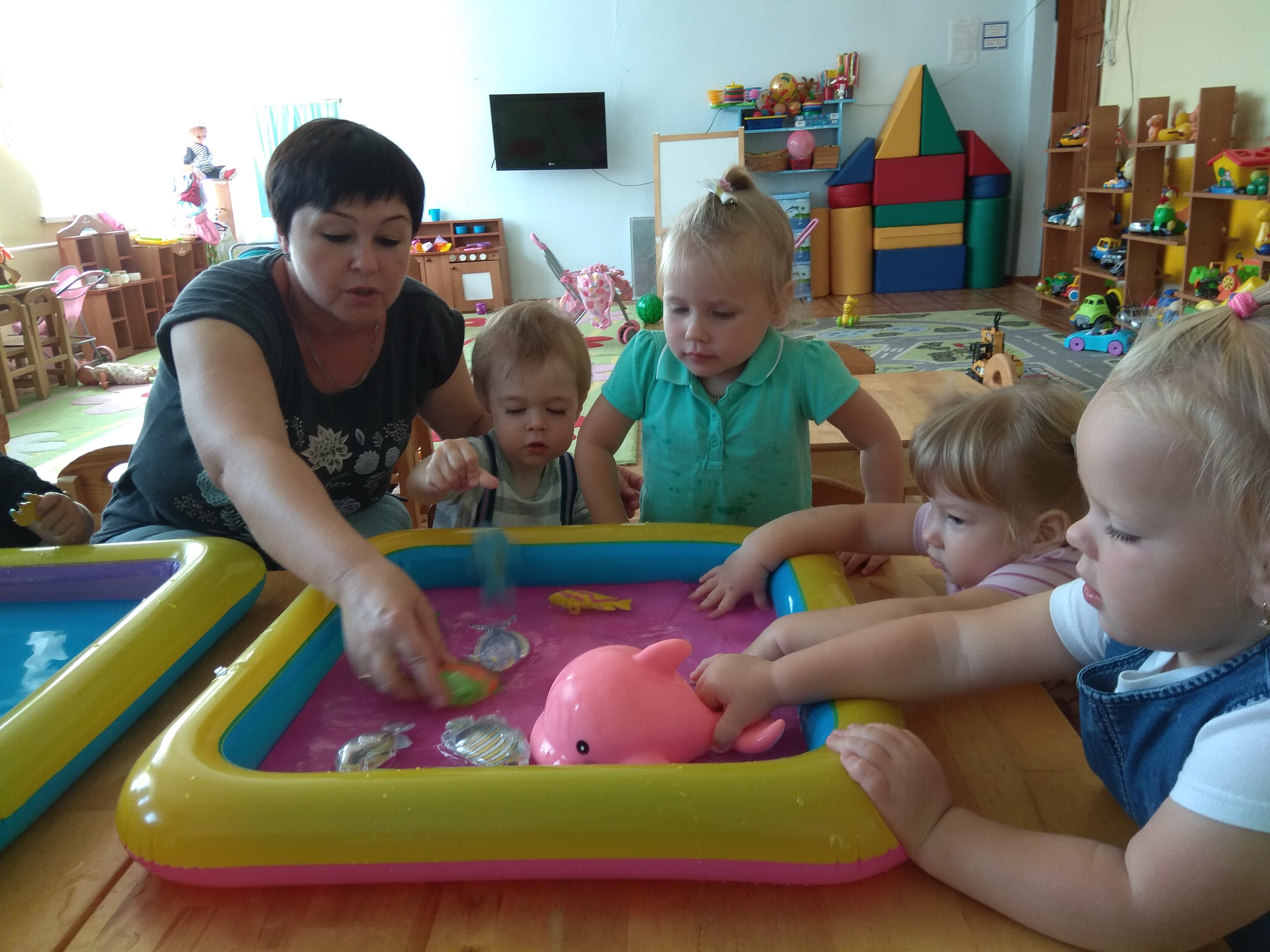 Игры на развитие мелкой моторики рук: «Найди зернышки»; «Построй домик»; «Испеки пирожок»
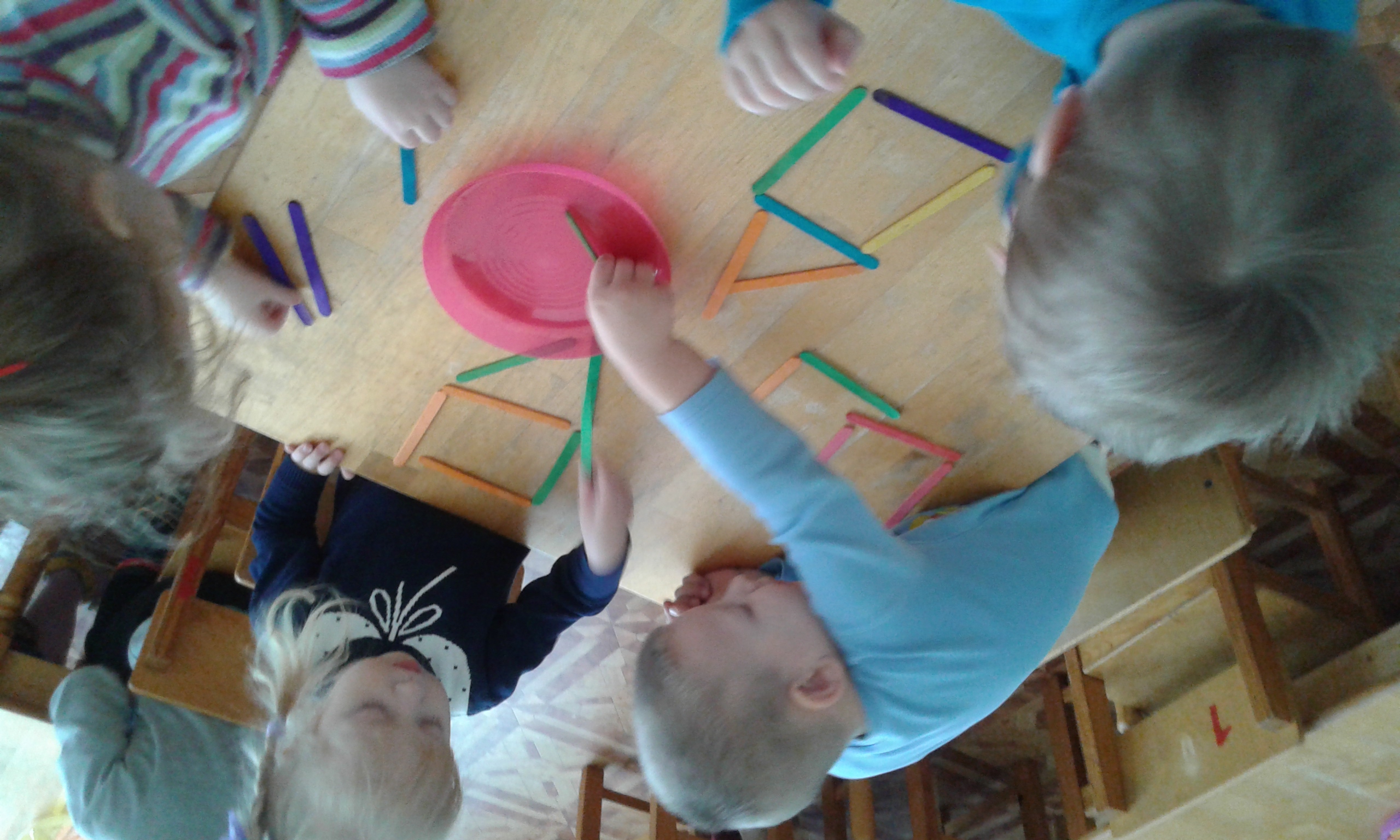 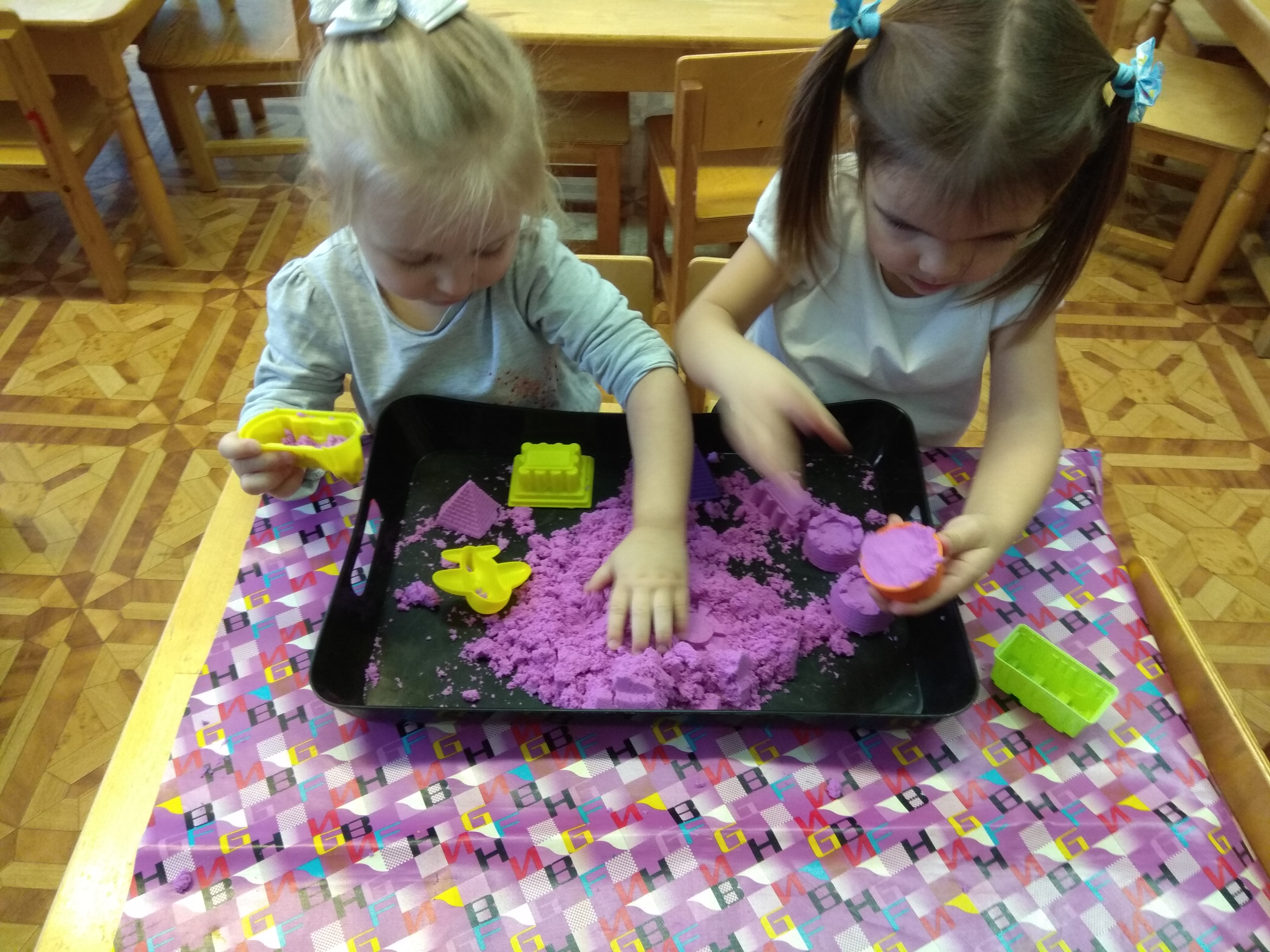 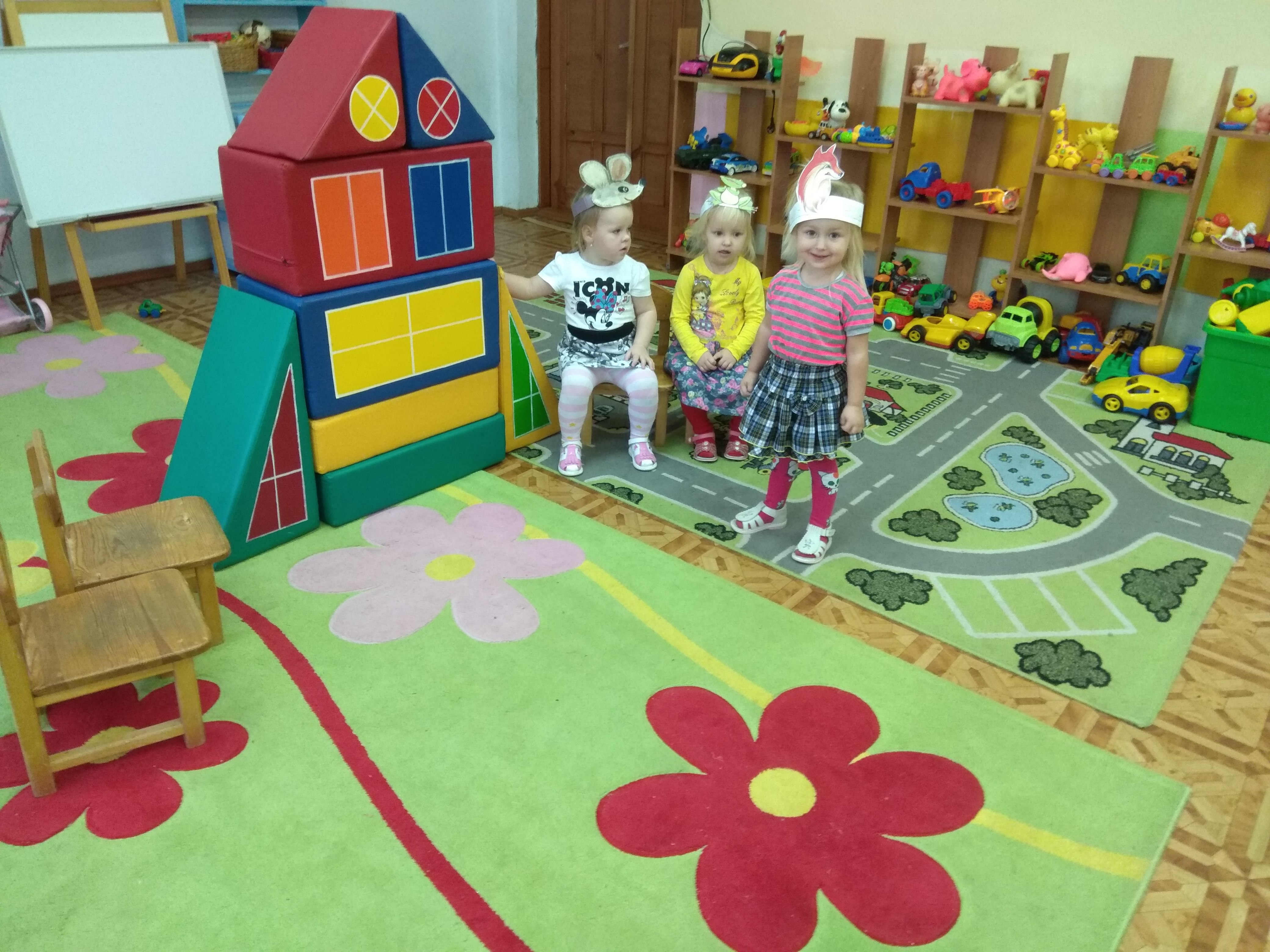 Театрализованные игры
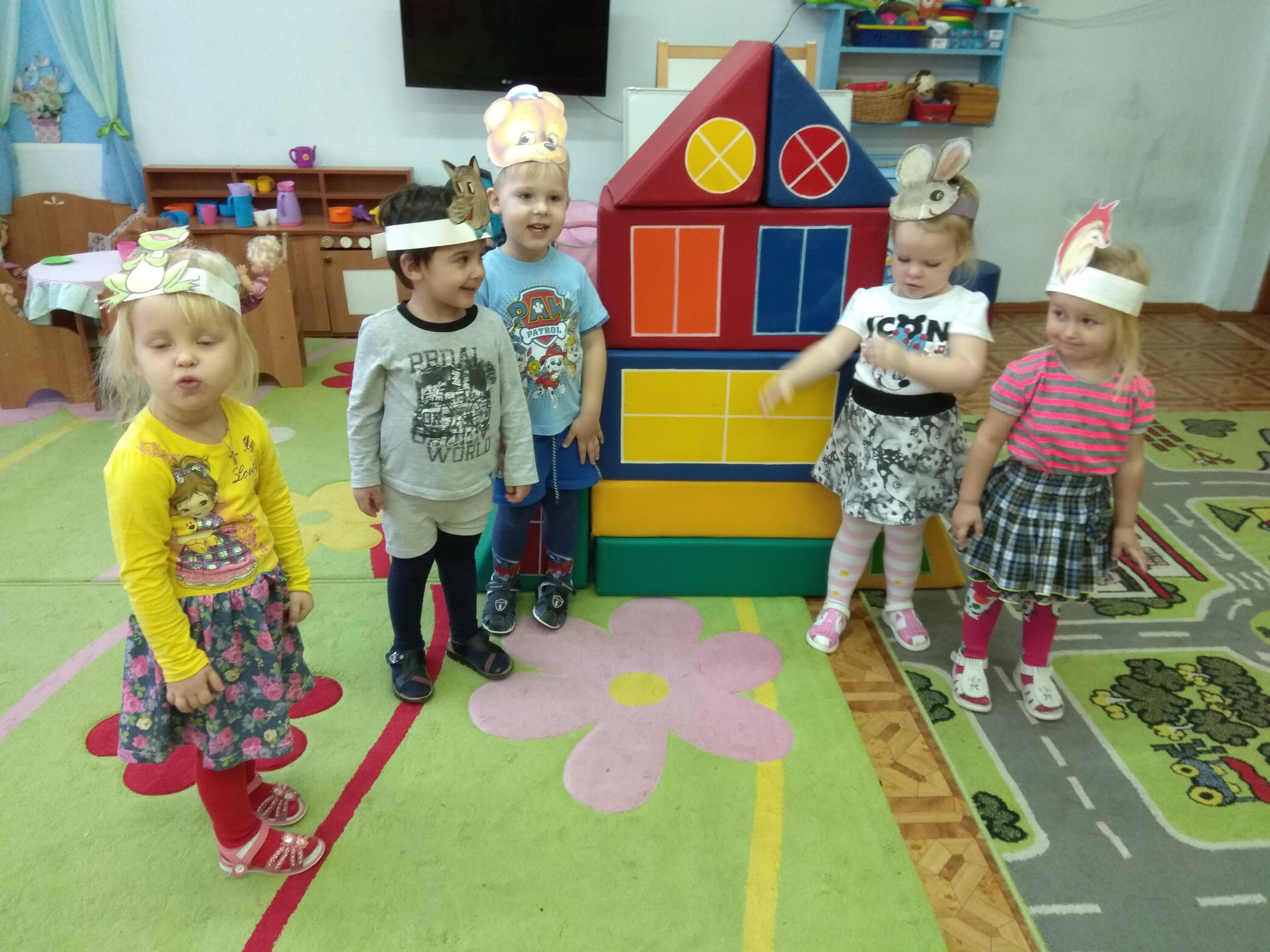 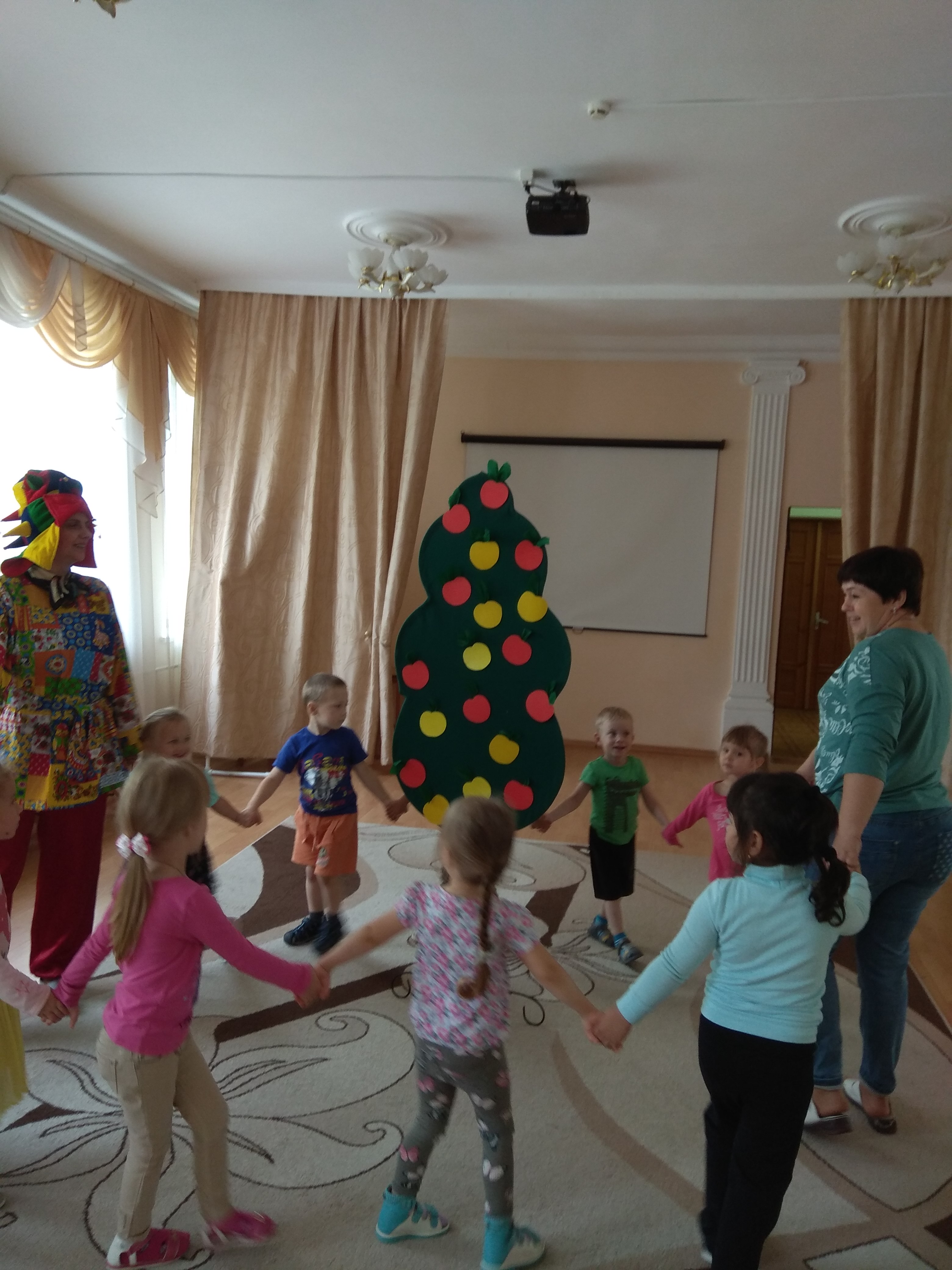 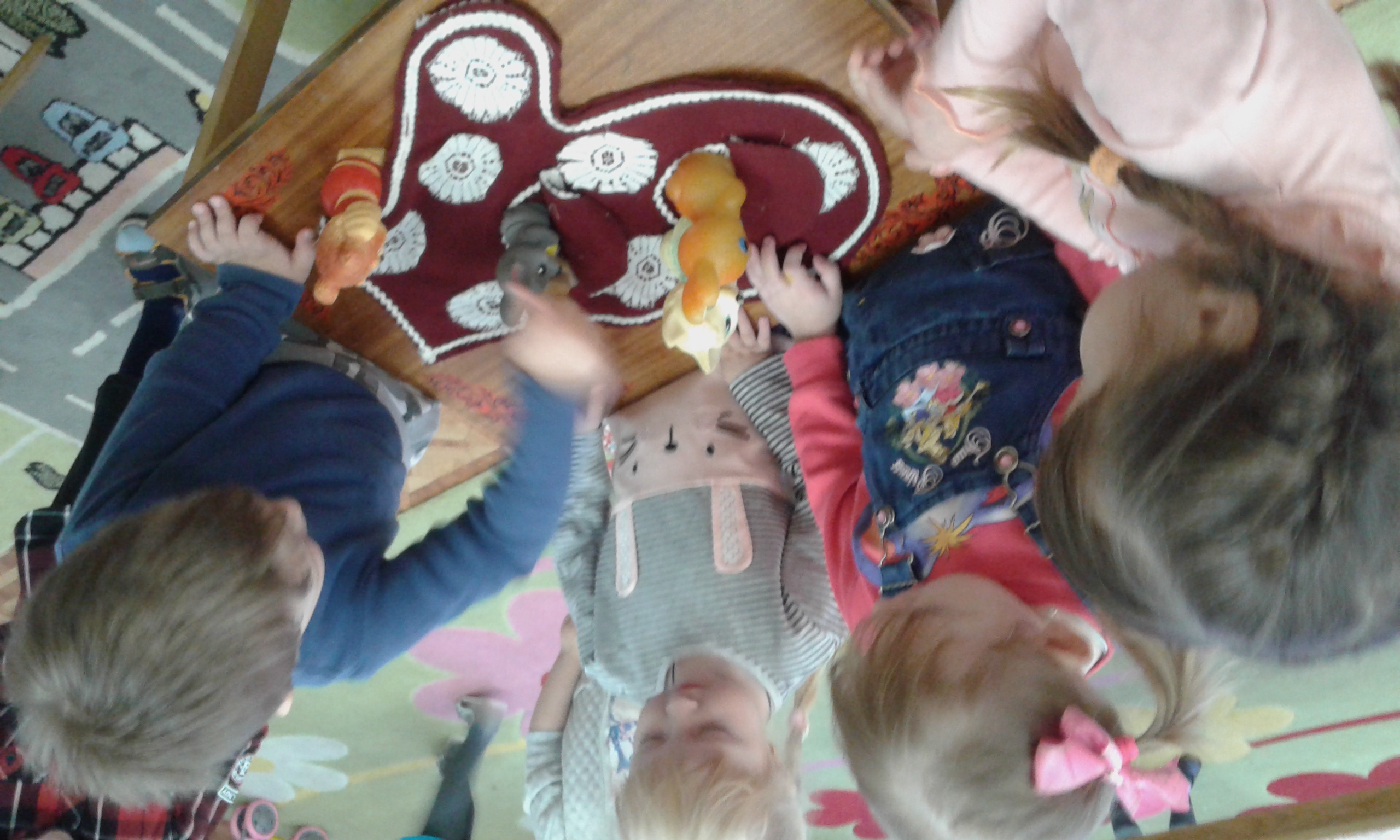 Спасибо за внимание